Refugees in France [2]
Reflexive pronoun se
SSCs closed [o/ô], open [o], [au]
Y9 French
Term 3.2 - Week 4 - Lesson 65
Catherine Salkeld / Louise Bibbey / Mary Richardson
Artwork by: Chloé Motard

Date updated: 08/08/22
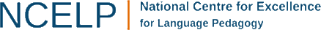 [Speaker Notes: Artwork by Chloé Motard. All additional pictures selected are available under a Creative Commons license, no attribution required.
Native teacher feedback provided by Stéphanie Schmitt.
With thanks to Rachel Hawkes for her input on the lesson material.

Learning outcomes (lesson 1):
Consolidation of SSCs closed [o/ô], open [o], and [au]
Introduction of reflexive pronoun se
Word frequency (1 is the most frequent word in French): 
9.3.2.4: (se) laver [3503], (s’)appeler [157], (se) présenter [209], (se) réveiller [2199], accord [496], journée [587], membre [390], paix [579], efficace [1243], fier [1331], officiel [996]
9.3.2.1 (revisit): établir [529], fournir [731], grandir [1936], réussir2 (à) [279], ressentir [1593], servir [177], armée [1011], début [364], état/État [333], fin [111], gouvernement [160], est [4603], nord [1090], ouest [1690], soldat [1098], sud [1242]
9.2.2.2 (revisit): construire [793], réagir (à) [1052], réfléchir (à) [1058], an [76], clé [1200], club [1860], comportement [1489], enfance [2207], habitude [1221], ancien [392], familial [1622], libre [344], quotidien [1318], responsable [511],  il y a2 [13/36/8]

Source: Lonsdale, D., & Le Bras, Y.  (2009). A Frequency Dictionary of French: Core vocabulary for learners London: Routledge.

The frequency rankings for words that occur in this PowerPoint which have been previously introduced in NCELP resources are given in the NCELP SOW and in the resources that first introduced and formally re-visited those words. 
For any other words that occur incidentally in this PowerPoint, frequency rankings will be provided in the notes field wherever possible.

The additional English meanings of the following words have been added to Quizlet since the creation of this resource:
efficace – effective, efficient]
closed o/ô
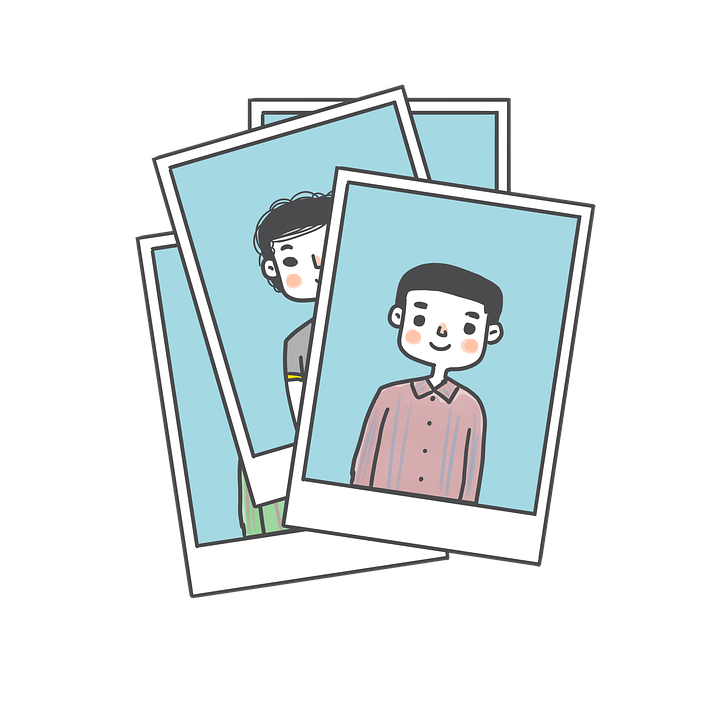 photo
[Speaker Notes: Timing: 1 minute

Aim: To consolidate SSC closed [o/ô]

Procedure:1. Present the letter(s) and say the closed [o/ô] sound first, on its own. Students repeat it with you.2. Bring up the word ”photo” on its own, say it, students repeat it, so that they have the opportunity to focus all of their attention on the connection between the written word and its sound.
3. A possible gesture for this would be to mime opening and closing a door.4. Roll back the animations and work through 1-3 again, but this time, dropping your voice completely to listen carefully to the students saying the closed [o/ô] sound, pronouncing ”photo” and, if using, doing the gesture.

Word frequency (1 is the most frequent word in French): 
photo [1412]Source: Lonsdale, D., & Le Bras, Y. (2009). A Frequency Dictionary of French: Core vocabulary for learners London: Routledge.]
closed o/ô
contrôle
hôpital
[test]
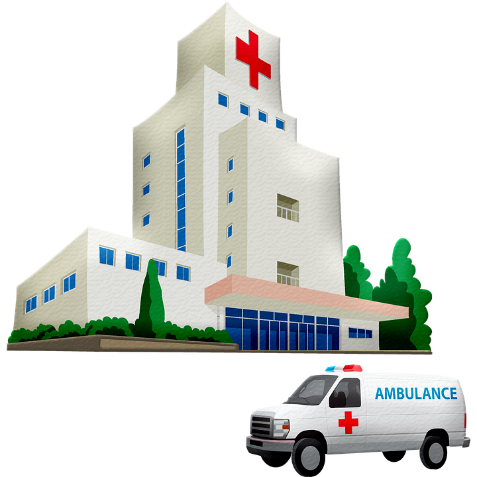 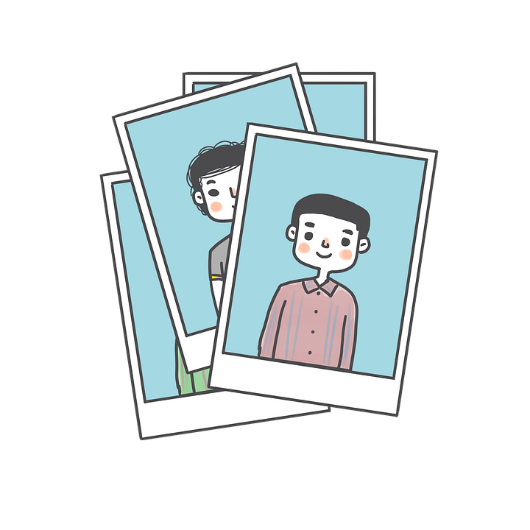 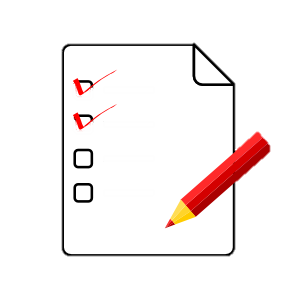 photo
mot
drôle
chose
[funny]
[word]
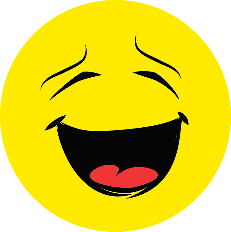 [thing]
[Speaker Notes: Timing: 1 minute

Aim: To consolidate SSC closed [o/ô]

Procedure:
1. Introduce and elicit the pronunciation of the individual SSC closed [o/ô] and then the source word again ‘photo’ (with gesture, if using).2. Then present and elicit the pronunciation of the five cluster words.
The cluster words have been chosen for their high-frequency, from a range of word classes, with the SSC (where possible) positioned within a variety of syllables within the words (e.g. initial, 2nd, final etc.). Additionally, we have tried to use words that build cumulatively on previously taught SSCs (see the Phonics Teaching Sequence document) and do not include new SSCs. Where new SSCs are used, they are often consonants which have a similar symbol-sound correspondence in English.
Word frequency (1 is the most frequent word in French): photo [1412], mot [220], hôpital [1310], chose [125], contrôle [662], drôle [2166]Source: Lonsdale, D., & Le Bras, Y. (2009). A Frequency Dictionary of French: Core vocabulary for learners London: Routledge.]
au
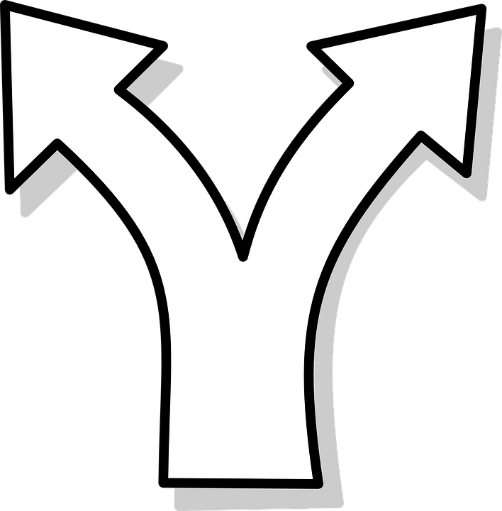 [au/eau]
gauche
[Speaker Notes: Timing: 1 minute

Aim: To consolidate SSC [au]

Procedure:1. Present the letter(s) and say the [au] sound first, on its own. Students repeat it with you.2. Bring up the word ”gauche” on its own, say it, students repeat it, so that they have the opportunity to focus all of their attention on the connection between the written word and its sound.
3. A possible gesture for this would be to point to the students’ left (teacher’s right!) to indicate this direction.4. Roll back the animations and work through 1-3 again, but this time, dropping your voice completely to listen carefully to the students saying the [au] sound, pronouncing ”gauche” and, if using, doing the gesture.

Word frequency (1 is the most frequent word in French): 
gauche [607].
Source: Lonsdale, D., & Le Bras, Y. (2009). A Frequency Dictionary of French: Core vocabulary for learners London: Routledge.]
au
bateau
faux
[au/eau]
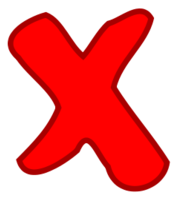 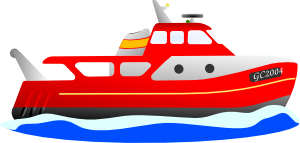 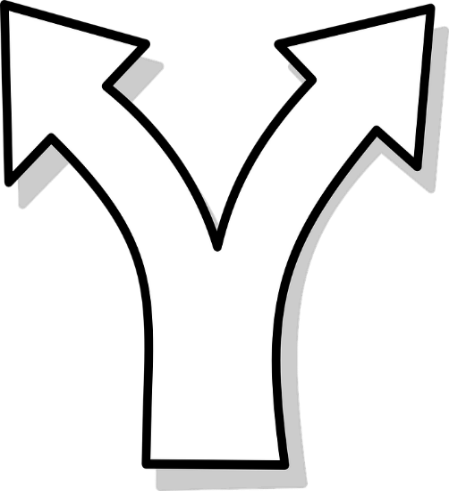 beau
eau
gauche
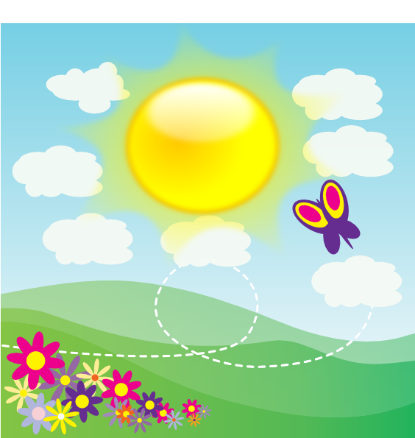 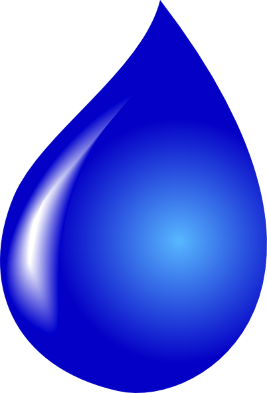 aussi
[also]
[Speaker Notes: Timing: 1 minute

Aim: To consolidate SSC [au]

Procedure:
1. Introduce and elicit the pronunciation of the individual SSC [au] and then the source word again ‘gauche’ (with gesture, if using).2. Then present and elicit the pronunciation of the five cluster words.
The cluster words have been chosen for their high-frequency, from a range of word classes, with the SSC (where possible) positioned within a variety of syllables within the words (e.g. initial, 2nd, final etc.). Additionally, we have tried to use words that build cumulatively on previously taught SSCs (see the Phonics Teaching Sequence document) and do not include new SSCs. Where new SSCs are used, they are often consonants which have a similar symbol-sound correspondence in English.
Word frequency (1 is the most frequent word in French): gauche [607]; aussi [44]; faux [555] bateau [1278]; beau [393]; eau [475]Source: Lonsdale, D., & Le Bras, Y. (2009). A Frequency Dictionary of French: Core vocabulary for learners London: Routledge.]
open o
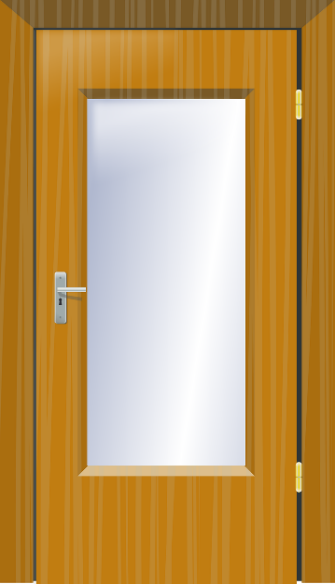 porte
[Speaker Notes: Timing: 1 minute

Aim: To consolidate SSC open [o]

Procedure:1. Present the letter(s) and say the open [o] sound first, on its own. Students repeat it with you.2. Bring up the word ”porte” on its own, say it, students repeat it, so that they have the opportunity to focus all of their attention on the connection between the written word and its sound.
3. A possible gesture for this would be to mime opening and closing a door.4. Roll back the animations and work through 1-3 again, but this time, dropping your voice completely to listen carefully to the students saying the [o] sound, pronouncing ”porte” and, if using, doing the gesture.

Word frequency (1 is the most frequent word in French): 
porte [696].Source: Lonsdale, D., & Le Bras, Y. (2009). A Frequency Dictionary of French: Core vocabulary for learners London: Routledge.]
open o
école
poste
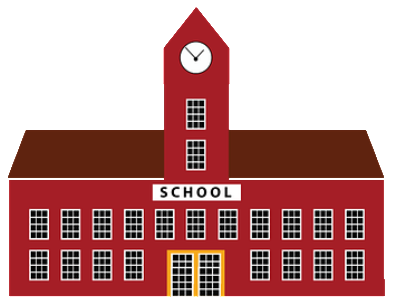 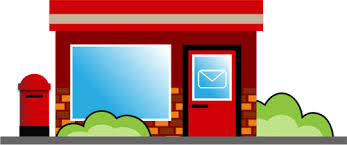 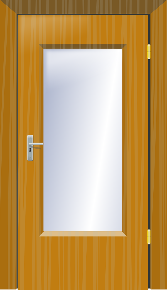 porte
d’accord
dormir
personne
[okay]
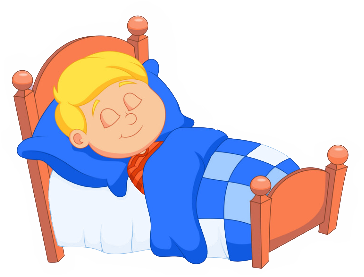 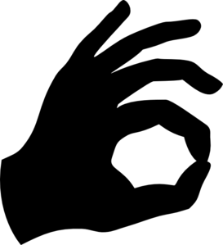 [person]
[Speaker Notes: Timing: 1 minute

Aim: To consolidate SSC open [o]

Procedure:
1. Introduce and elicit the pronunciation of the individual SSC open [o] and then the source word again ‘porte’ (with gesture, if using).2. Then present and elicit the pronunciation of the five cluster words.
The cluster words have been chosen for their high-frequency, from a range of word classes, with the SSC (where possible) positioned within a variety of syllables within the words (e.g. initial, 2nd, final etc.). Additionally, we have tried to use words that build cumulatively on previously taught SSCs (see the Phonics Teaching Sequence document) and do not include new SSCs. Where new SSCs are used, they are often consonants which have a similar symbol-sound correspondence in English.
Word frequency (1 is the most frequent word in French): porte [696]; d’accord [736]; personne [84]; dormir [39]; école [477]; poste [489].Source: Lonsdale, D., & Le Bras, Y. (2009). A Frequency Dictionary of French: Core vocabulary for learners London: Routledge.]
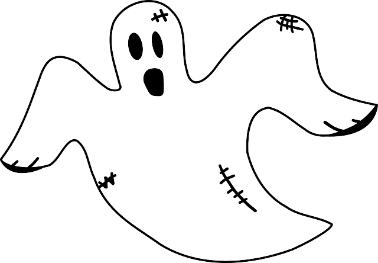 Open [o] and closed [ô/o]/[au] are tricky for English speakers. Try saying the source words porte (open) and photo (closed) /gauche to match with the SSC you hear.
écouter
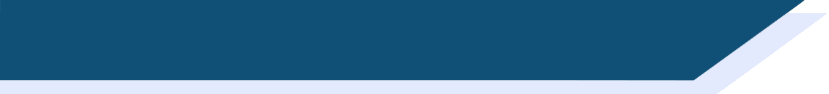 Phonétique
Écoute. Les mots ont-ils la SSC open [o] ou closed [ô/o]/[au] ?
1
_
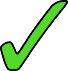 _
2
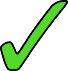 3
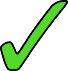 _
4
_
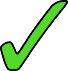 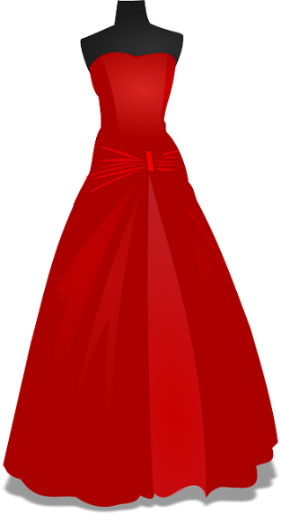 5
_
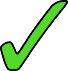 6
_
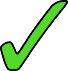 _
7
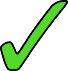 8
_
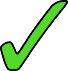 [Speaker Notes: Timing: 5 minutes

Aim: Aural recognition of SSCs [o], [ô] and [au] in single words

Procedure:
1. Click to play the audio.
2. Students tick whether they hear [o],[ô] or [au].
3. Click to reveal the answers.

Transcript:
1. aucune
2. sol
3 fantôme
4. côte
5. colle
6. voleur
7. pauvre
8. robe

Word frequency of unknown words used (1 is the most frequent word in French): 
aucun [63], fantôme [4075], côte [1385], voleur [3163], robe [2864]
Source: Lonsdale, D., & Le Bras, Y.  (2019). A Frequency Dictionary of French: Core vocabulary for learners London: Routledge.]
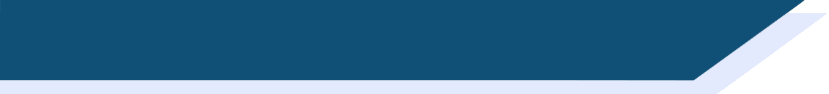 Vocabulaire
écouter / parler
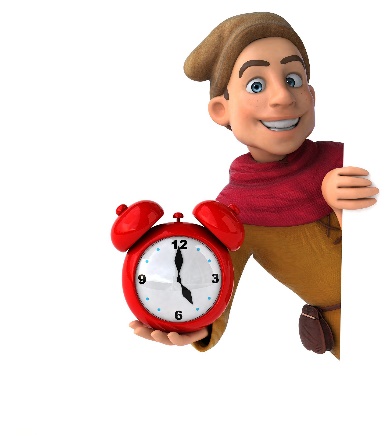 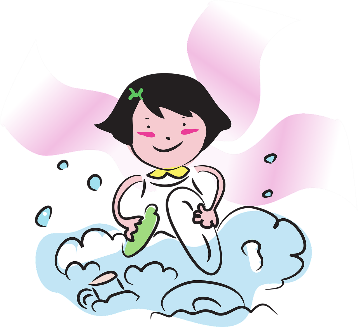 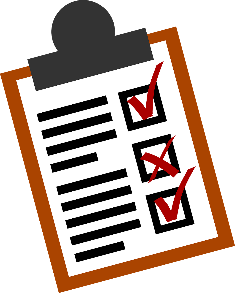 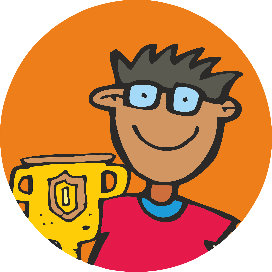 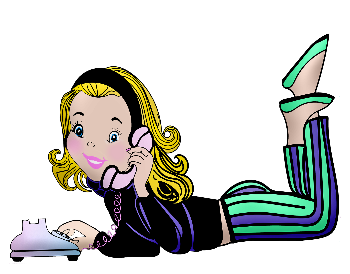 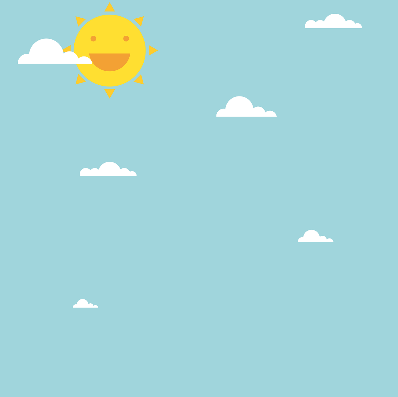 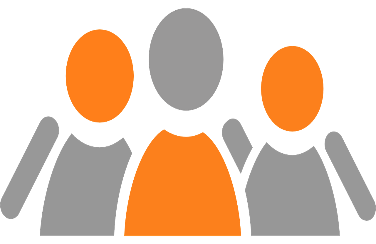 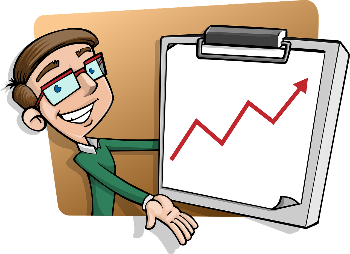 4
5
8
laver
to call, calling
3
le membre
présenter
to present, presenting
officiel/officielle
réveiller
fier/
fière
proud (m/f)
to wash, washing
day (duration)
member
to wake, waking
7
1
la journée
6
official (m/f)
appeler
2
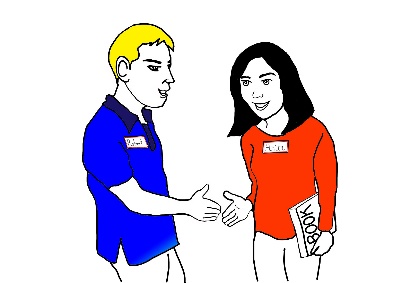 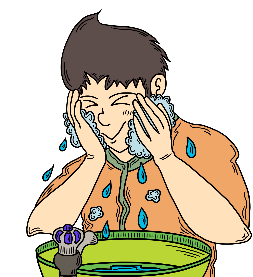 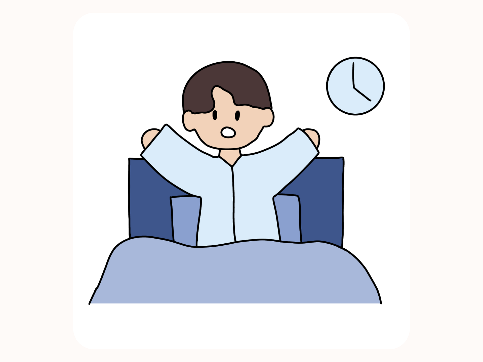 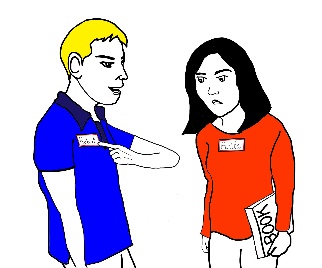 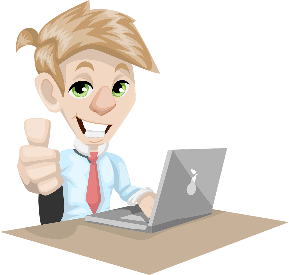 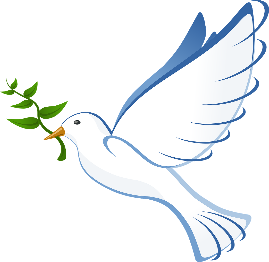 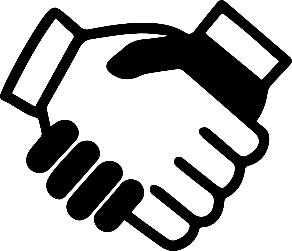 la paix
s’appeler
to be called
to introduce oneself
se présenter
to wake up
11
13
to wash oneself
se laver
peace
effective/efficient
se réveiller
l’accord
agreement
9
15
10
14
efficace
12
[Speaker Notes: Timing: 4 minutes

Aim: Aural recognition and oral production of new vocabulary

Procedure:
Click the pictures to hear the vocabulary. Elicit the English from students chorally.
Click after each one to reveal the English.
Students work in pairs to ask each other for the French.
Click to reveal the French as a final check.

Transcript:
laver
la journée
appeler
le membre
présenter
officiel/officielle
réveiller
fier/fière
se laver
la paix
s’appeler
efficace
se présenter
se réveiller
l’accord]
lire
Lis le texte et répond aux questions en anglais.
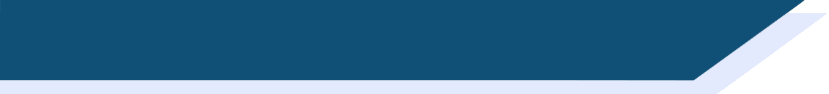 L’Afghanistan
Les gouvernements du monde réfléchissent à une solution efficace à la crise actuelle. En 2021, l’armée des États-Unis a quitté l’Afghanistan, et les talibans ont réagi avec un comportement violent. L’armée afghane n’a pas réussi à empêcher le début d’une nouvelle crise. Les talibans ont vite établi un nouveau gouvernement. Ce gouvernement veut construire une société comme l’ancien régime des années 90, où les femmes et beaucoup de groupes minoritaires* ne sont pas libres de participer à la vie quotidienne. Par exemple, il ne fournit pas d’éducation aux filles de plus d’onze ans, et le pays est dangereux pour les membres de la communauté LGBT.
*minoritaire = minority
What happened in 2021? (two things)
Did the Afghan army manage to stop the violence?
What did the Taliban do quickly?
What does the new government want?
How does this affect women and girls?
What is it like for LGBT people in Afghanistan?
The US army left Afghanistan and the Taliban reacted with violence.
No.
established a new government
a society like the old regime in the 90s
Women aren’t free and there’s no education for girls over 11.
dangerous
[Speaker Notes: Timing:  8 minutes

Aim: Written comprehension of new and revisited vocabulary in context

Procedure:
1. Students read the text and answer the comprehension questions in English.
2. Click to check answers.

Word frequency of unknown words used (1 is the most frequent word in French): 
minoritaire [4271]
Word frequency of cognates used (1 is the most frequent word in French):violent [1119], Taliban [>5000], société [295], régime [543], éducation [995]
Source: Lonsdale, D., & Le Bras, Y.  (2009). A Frequency Dictionary of French: Core vocabulary for learners London: Routledge.]
grammaire
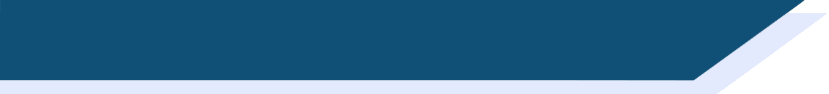 Saying it, him, and her
Remember, we use le and la to mean it. We use le to refer to a masculine noun, and la to refer to a feminine  noun. Direct object pronouns like le and la usually go before the verb.
Le nord du pays ? Je le connais bien.
The north of the country? I know it well.
La clé ? Je la donne au professeur.
The key? I’m giving it to the teacher.
Remember, le and la are shortened to l’ before a verb that begins with a vowel or h muet.
We can also use le to mean him and la to mean her.
Le garçon qui a tort ? Je le corrige.
Je l’aide.
The boy who is wrong ? I’m correcting him.
I’m helping him.
La femme du club ? Je la connais.
The woman from the club? I know her.
[Speaker Notes: Timing: 2 minutes

Aim: Recap of direct object pronouns le and la

Procedure:
1. Click to reveal explanations and examples. Elicit English where possible.
2. Ensure understanding.]
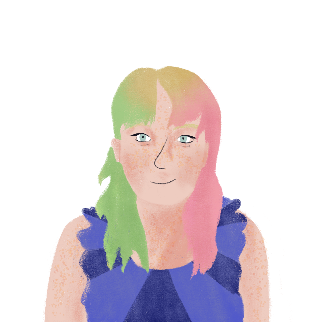 lire
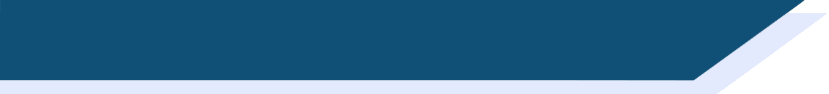 La vie de Max et Nina
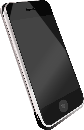 Stéphanie écrit des messages sur la vie de Max et sa petite soeur, Nina. Choisis Max ou Nina pour chaque message.
5. Quand Max sort de l’école, je le cherche.
1. Quand Nina parle français, je la corrige.
2. Quand Max a des problèmes, je le soutiens.
6. Quand Nina joue au foot, je la regarde et je suis fière.
3. Quand Max va à l’école, je le présente aux autres.
7.  Quand Nina ressent de la peur, je ne la laisse pas dans sa chambre.
4. Quand Nina est triste, je la trouve dans le jardin.
8. Quand Max aide ma mère, je le trouve très responsable.
[Speaker Notes: Timing: 5 minutes

Aim: Written recognition of direct object pronouns le and la, and connecting these with meaning.

Procedure:
1. Students read the messages and decide whether each refers to Max or Nina.
2. Click to reveal answers.
3. Students list in English what Stéphanie does to Max and Nina.
4. Click to check answers.]
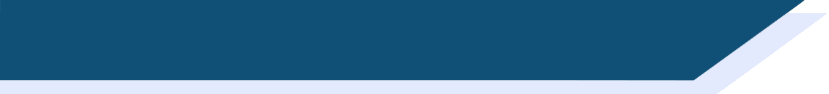 grammaire
Saying what somebody does to himself/herself
As you know, we can use me and te as reflexive pronouns to mean myself and yourself.
I look at myself in the photo.
Je me regarde dans la photo.
You ask yourself./You wonder.
Tu te demandes.
The reflexive pronoun for himself and herself is se.
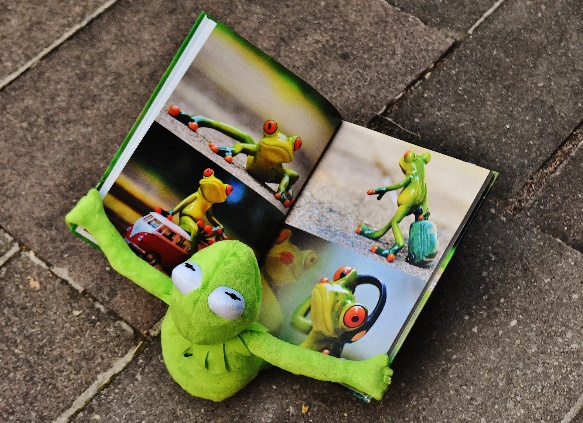 Like me and te, se is  shortened to s’ before a verb that begins with a vowel or h muet.
He washes himself.
Il se lave.
Elle se réveille.
She wakes (herself) up.
Il s’appelle Max.
He calls himself Max./ He is called Max.
[Speaker Notes: Timing: 2 minutes

Aim: Recap of reflexive pronouns me and te and introduction of reflexive pronoun se

Procedure:
1. Click to reveal explanations and examples. Elicit English where possible.
2. Ensure understanding.]
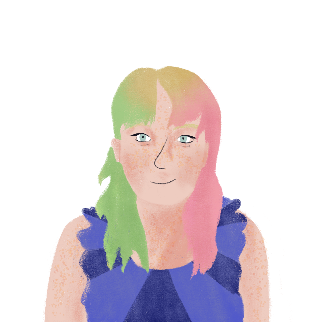 écouter
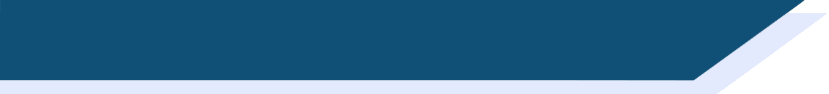 Les cousins de Stéphanie
Max aide sa petite sœur. Stéphanie décrit leurs habitudes quotidiennes.
1
1
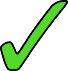 2
2
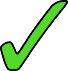 3
3
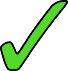 4
4
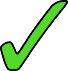 5
5
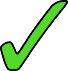 6
6
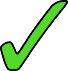 7
7
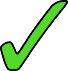 8
8
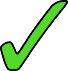 [Speaker Notes: Timing: 8 minutes

Aim: Aural recognition of reflexive pronoun se

Procedure:
1. Click buttons on the left to play audio.
2. Students listen and decide which phrase the beep is covering.
3. Click to reveal answers.
4. Click buttons on the right to play full audio.
5. Students listen again and note the verb in English.
6. Click to check answers.

Transcript:
Il se lève [tôt].
Il réveille [Nina].
Il se lave [vite].
Il appelle [Nina du jardin].
Il prépare [Nina pour aller au parc].
Il s’organise [pour un jeu de foot].
Il se demande [s’il a besoin d’un manteau].
Il se parle en français [pour pratiquer].]
parler
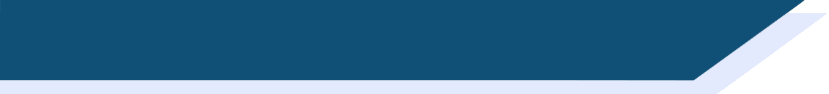 La vie de Max et Nina
Tu poses des questions à Max sur sa vie en France avec Nina.
Tu te t’appelles comment ?
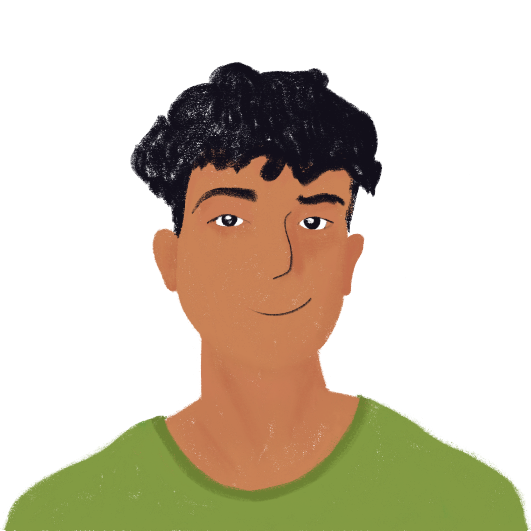 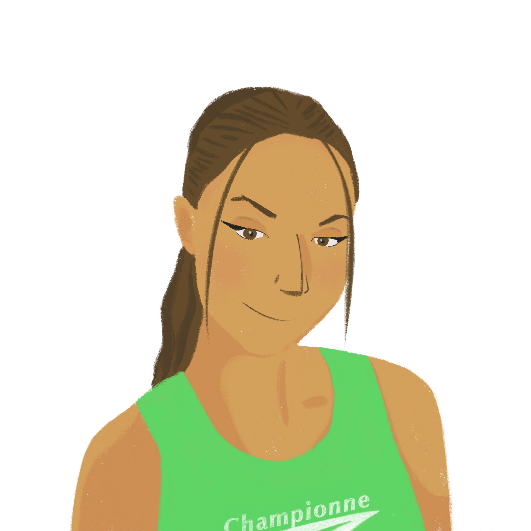 Je m’appelle Max.
Max
what he is called
We use comment to ask what people are called – literally, ‘You call yourself how ?’. Literally, the answer is ‘I myself call…’.
[Speaker Notes: Timing: 10 minutes

Aim: Oral production of reflexive pronouns me, te, and se

Procedure:
1. Print role cards. 
2. Partner A takes the role of Max. Partner B asks Max about how he and Nina are settling in. (Students will use intonation questions, as inversion questions with reflexive verbs haven’t been covered.)
3. Partners swop roles.]
parler
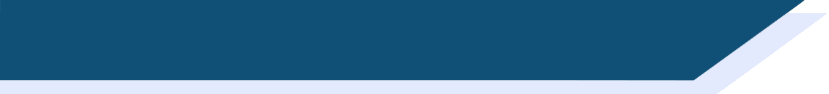 La vie de Max et Nina
Partner A
Your partner is taking the role of Max. Ask questions to find out:
what he is called
what time he wakes up
what time his sister gets up
if she introduces herself to his friends
if she gets ready quickly in the morning

Now you are Max. Answer your partner’s questions in full sentences.
yes, at six o’clock
seven o’clock
Nina
yes, often
quite happy, but also a bit sad
Partner B
You are Max. Answer your partner’s questions in full sentences.
Max
six o’clock
seven o’clock
yes, sometimes
not always

Now your partner is taking the role of Max. Ask questions to find out:
if he gets up early
what time he gets washed
what his sister is called
if she corrects herself in French
if she feels happy in France
[Speaker Notes: Timing: 10 minutes

Aim: Oral production of reflexive pronouns me, te, and se

Procedure:
1. Print role cards. 
2. Partner A takes the role of Max. Partner B asks Max about how he and Nina are settling in. (Students will use intonation questions, as inversion questions with reflexive verbs haven’t been covered.)
3. Partners swop roles.]
parler
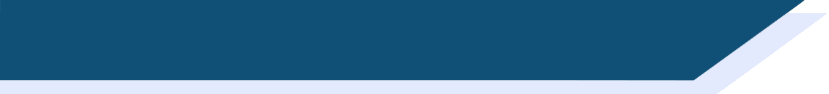 La vie de Max et Nina
Partner A
Tu t’appelles comment ?
Tu te réveilles à quelle heure ?
Ta sœur se lève à quelle heure ?
Elle se présente à tes amis ?
Elle se prépare vite le matin ?

Oui, je me lève à six heures.
Je me lave à sept heures.
Elle s’appelle Nina.
Oui, elle se corrige souvent.
Elle se sent assez contente, mais un peu triste aussi.
Partner B
Je m’appelle Max.
Je me réveille à six heures.
Elle se lève à sept heures.
Oui, quelquefois elle se présente à mes amis.
Elle ne se prépare pas toujours vite le matin !

Tu te lèves tôt ?
Tu te laves à quelle heure ?
Ta sœur s’appelle comment ?
Elle se corrige en français ?
Elle se sent contente en France ?
[Speaker Notes: SUGGESTED ANSWERS]
Refugees in France [2]
Reflexive pronoun se
SSCs closed [o/ô], open [o], [au]
Y9 French
Term 3.2 - Week 4 - Lesson 66
Author name: Catherine Salkeld / Louise Bibbey /  
Mary Richardson
Artwork by: Chloé Motard

Date updated: 08/08/22
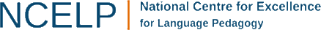 [Speaker Notes: Artwork by Chloé Motard. All additional pictures selected are available under a Creative Commons license, no attribution required.
Native teacher feedback provided by Stéphanie Schmitt.
With thanks to Rachel Hawkes for her input on the lesson material.

Learning outcomes (lesson 1):
Consolidation of SSCs closed [o/ô], open [o], [au]
Consolidation of reflexive pronoun se
Word frequency (1 is the most frequent word in French): 
9.3.2.4: (se) laver [3503], (s’)appeler [157], (se) presenter [209], (se) réveiller [2199], accord [496], journée [587], membre [390], paix [579], efficace [1243], fier [1331], officiel [996]
9.3.2.1 (revisit): établir [529], fournir [731], grandir [1936], réussir2 (à) [279], ressentir [1593], servir [177], armée [1011], début [364], état/État [333], fin [111], gouvernement [160], est [4603], nord [1090], ouest [1690], soldat [1098], sud [1242]
9.2.2.2 (revisit): construire [793], réagir (à) [1052], réfléchir (à) [1058], an [76], clé [1200], club [1860], comportement [1489], enfance [2207], habitude [1221], ancien [392], familial [1622], libre [344], quotidien [1318], responsable [511],  il y a2 [13/36/8]
Source: Lonsdale, D., & Le Bras, Y.  (2009). A Frequency Dictionary of French: Core vocabulary for learners London: Routledge.

The frequency rankings for words that occur in this PowerPoint which have been previously introduced in NCELP resources are given in the NCELP SOW and in the resources that first introduced and formally re-visited those words. 
For any other words that occur incidentally in this PowerPoint, frequency rankings will be provided in the notes field wherever possible.

The additional English meanings of the following words have been added to Quizlet since the creation of this resource:
efficace – effective, efficient]
lire/parler
*la crise des réfugiés = the refugee crisis
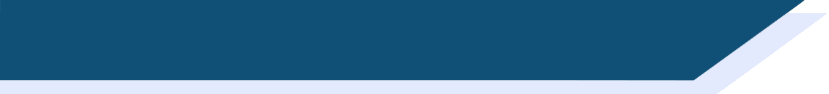 La crise des réfugiés*
Practise reading the open/closed [o/ô] and [au] sounds.
Le nombre de réfugiés augmente en raison de la guerre en cours .
1
[The number of refugees is increasing due to ongoing war.]
Leur réalité devient un cauchemar car leur vie change du jour au lendemain.
2
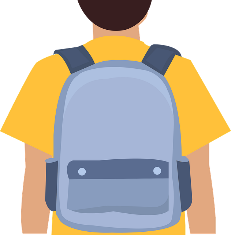 [Their reality becomes a nightmare as their life changes overnight.]
Les hôpitaux des zones de guerre offrent soins et protection même dans des circonstances difficiles.
3
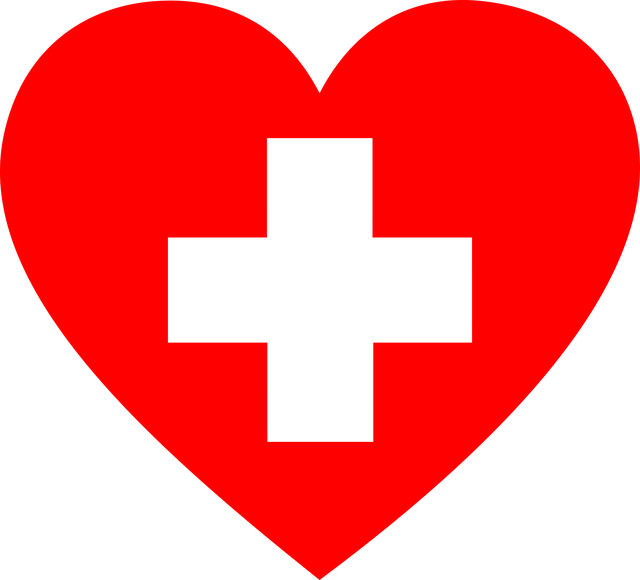 [Hospitals in war zones offer care and protection even in difficult circumstances .]
Les réfugiés doivent parfois rester à long terme dans des logements temporaires.
4
[Refugees sometimes have to stay in temporary accommodation on a long term basis.]
[Speaker Notes: Timing: 4 minutes

Aim: To practise identifying words with open [o], closed [o/ô] [(e)au] through reading/speaking.

Procedure:
Click to reveal each sentence with its translation.
Ask individual students to read a sentence, focusing on the correct pronunciation of the closed [o/ô], open [o], [au]
Click on the numbers to hear the sentences spoken by a native speaker to verify pronunciation.

Transcript:
Le nombre de réfugiés augmente en raison de la guerre en cours 
Leur réalité devient un cauchemar car leur vie change du jour au lendemain
3. Les hôpitaux des zones de guerre offrent soins et protection même dans des circonstances difficiles.
4. Les réfugiés doivent parfois rester à long terme dans des logements temporaires. 

Word frequency of unknown words (1 is the most frequent word in French): nombre [249], augmenter [823], cauchemar [3689], car [176], lendemain [1258], offrir [224], circonstance [1054], logement [1849], temporaire [2885]
Word frequency of cognates (1 is the most frequent word in French): réfugié [>5000], réalité [532], zone [860], protection [953], terme [311]]
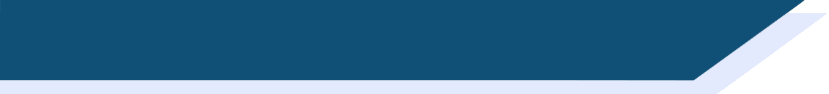 Vocabulaire
Traduis l’anglais en français
lire/écrire
le membre
une journée
Je  m’appelle  Max. Je suis    fier    de ma sœur, Nina.
am called
proud
Notre voyage de l’Afghanistan à la France dure 
une journée.
se laver
se présenter
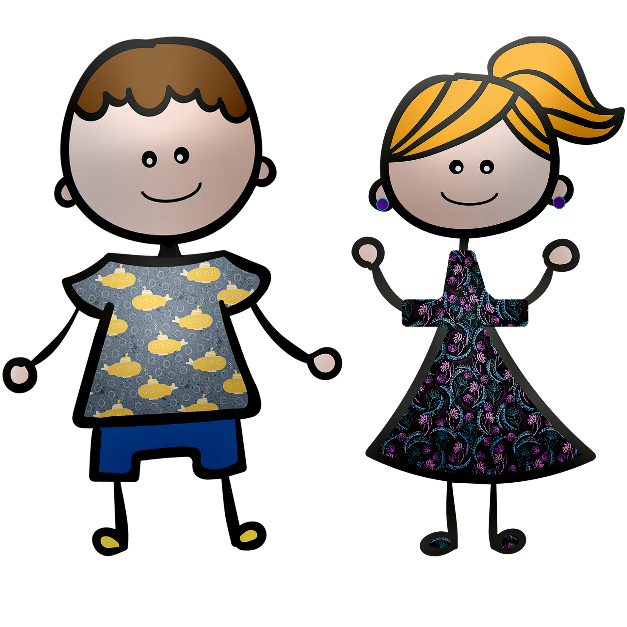 a day
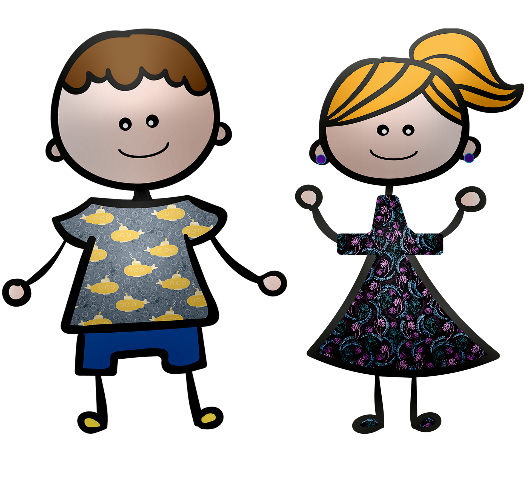 appeler
réveiller
Avant le voyage, il faut  se réveiller  tôt, et il faut réveiller les   membres   de la famille.
wake up
wake
members
la paix
efficace
Après le voyage, il faut  laver  les vêtements, et 
il faut se laver.
wash
l’accord
s’appeler
wash oneself
Quand on arrive, il faut      se présenter       à une personne officielle, et il faut présenter un passeport.
introduce oneself
fier/fière
présenter
official
present
se réveiller
officiel/
officielle
On va appeler les amis en Afghanistan tous les jours.
call
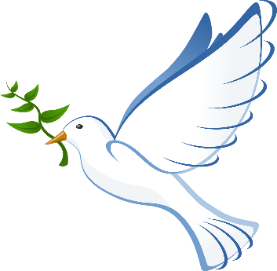 On veut un      accord      efficace    entre les talibans et les autres Afghans. On veut la paix.
agreement
effective
laver
peace
[Speaker Notes: Timing: 5 minutes

Aim: Written production of new vocabulary

Procedure:
Students write the correct French translations for the English in each sentence.
This can be done on mini whiteboards.
Point out that forms of verbs, nouns and adjectives may have to be changed to fit the English.
Click to reveal answers.

Word frequency of cognates (1 is the most frequent word in French): passeport [3507], taliban [>5000]
Source: Lonsdale, D., & Le Bras, Y.  (2009). A Frequency Dictionary of French: Core vocabulary for learners London: Routledge.]
parler
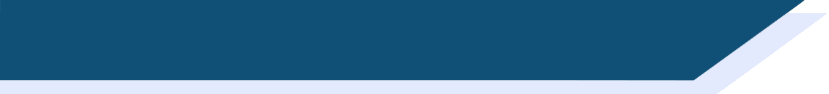 Le Grand Prix vocabulaire
Dis les mots plus vite que ton/ta partenaire pour gagner !
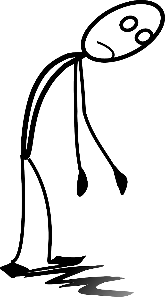 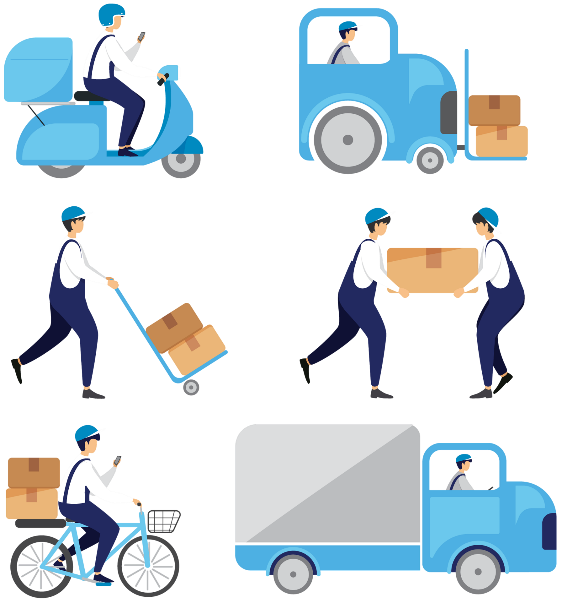 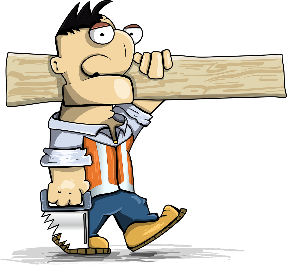 ressentir
to feel + noun
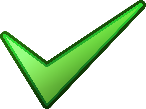 fournir
to supply, supplying
réussir
to pass an exam, 
to make a success of
4.
2.
6.
établir
to set up, setting up; 
to establish, establishing
1.
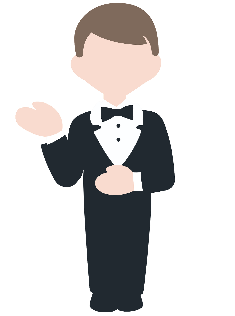 servir
to serve, serving
7.
3.
grandir
to grow up, growing up
to succeed in, succeeding in
réussir à
5.
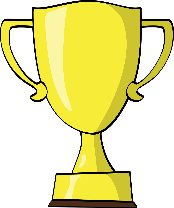 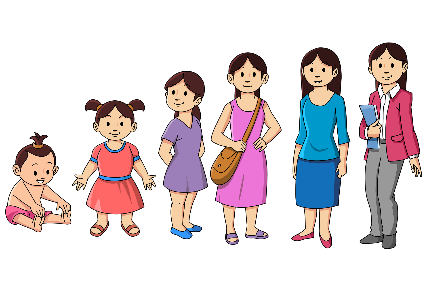 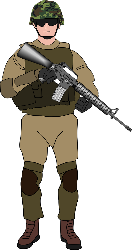 soldier
le soldat
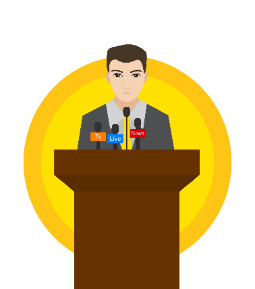 12.
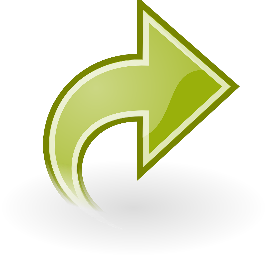 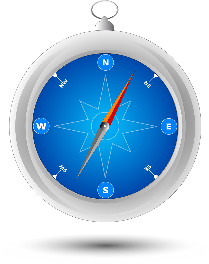 13.
le nord
north
16.
east
l’est
la fin
end
17.
le début
beginning, start
8.
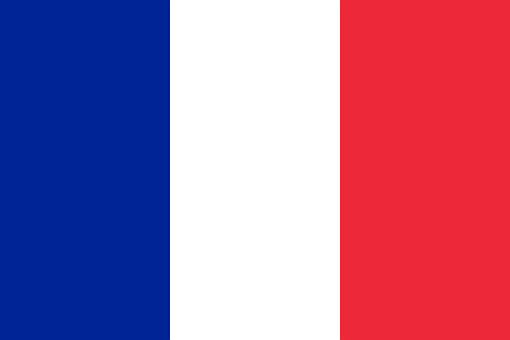 le gouvernement
government
10.
l’état (m)
state
l’ouest
west
15.
le sud
south
army
l’armée
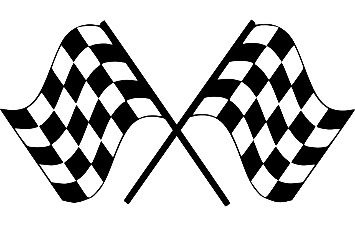 14.
9.
11.
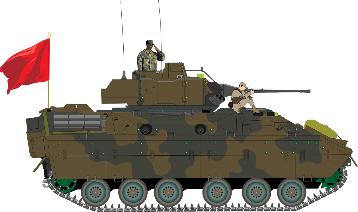 [Speaker Notes: Timing: 3 minutes

Aim: Oral speed recall of this week’s revisited vocabulary.

Procedure:
1. Students compete against a partner to be the quickest to recall the words in this week’s vocabulary set.
2. Students time each other and check their partner’s translations. If they spot a mistake, the partner must repeat the correct translation three times, thereby incurring a time penalty!
3. The student who completes the track in the fastest time (or gets furthest along the track in the available time) is the winner.]
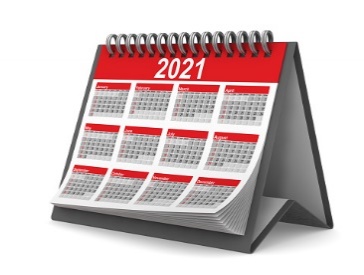 info
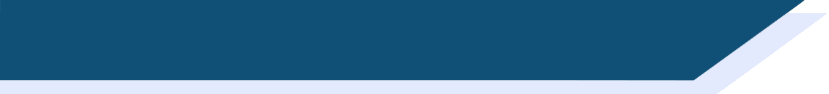 Time periods: quantity vs. duration
As you already know, un an and une année both mean ‘a year’.
Un an is used to indicate a specific unit of time or quantity.
Je suis arrivée en France il y a 5 ans.
We can apply the same rules to other periods of time…
Une année is used for a description or duration.
Je vais passer l’année prochaine en France.
I am going to arrive on Wednesday morning.
I am going to spend a morning at the park.
I arrived one day ago.
The journey lasted 
one day.
a day
an evening
a morning
I went to the theatre yesterday evening. 
I spent an evening at 
the theatre.
un soir
un jour
un matin
une journée
une soirée
une matinée
- Je suis arrivé il y a 
un jour.
- Je suis allé au théâtre hier soir.
- Je vais arriver 
mercredi matin.
- Le voyage a duré une journée.
- J’ai passé une soirée au théâtre.
- Je vais passer une matinée au parc.
[Speaker Notes: Timing: 3 minutes

Aim: To consolidate understanding of the difference between un an and une année and introduce other time periods which follow the same pattern (une journée is new vocabulary this week).

Procedure:
1. Click to bring up information and examples.
2. Check students’ understanding.]
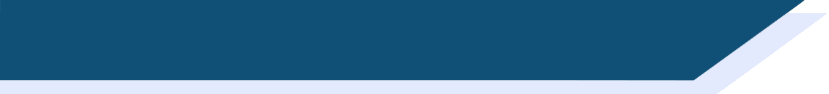 grammaire
Reflexive pronouns vs direct object pronouns
As you know, we use the reflexive pronoun se when somebody is doing the action of the verb to himself or herself.
Nina wakes (herself) up.
Nina se réveille.
If somebody is doing the action to somebody else, we use the direct object pronouns le and la for the receiver of the action.
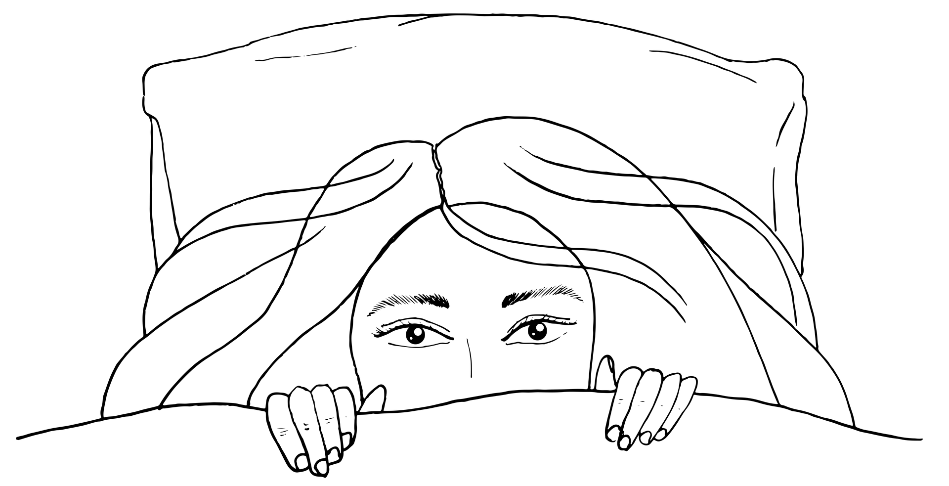 Elle la réveille.
Stéphanie réveille Nina.
Stéphanie wakes Nina up.
She wakes her up.
[Speaker Notes: Timing: 2 minutes

Aim: Explanation of reflexive pronouns vs direct object pronouns

Procedure:
1. Click to reveal explanations and examples.
2. Ensure understanding.]
Stéphanie écrit un article sur Max et Nina pour le blog scolaire.
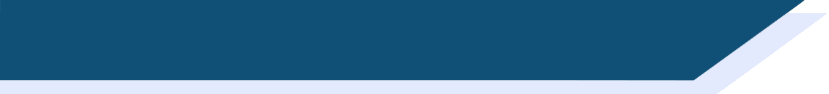 lire
L’élève afghan
Traduis les phrases en anglais:
Je le présente
il se prépare
ils se corrige
Sa sœur s’appelle Nina.
Elle se présente
Nous l’aidons
nous l’encourageons
Elle se sent triste
elle se sent fière
Nous le respectons beaucoup
Who is the object of the verbs?
Mon cousin Max est arrivé à notre collège cette semaine. [1] Je le présente. Il a 15 ans et [2] il se prépare pour une nouvelle vie en France. Il a passé son enfance dans le sud de l’Afghanistan, mais son père a grandi en France. Max parle français très bien, et [3] il se corrige quand il fait des erreurs. [4] Sa soeur s’appelle Nina. [5] Elle se présente à l’école primaire cette semaine. [6] Nous l’aidons avec son français [7] et nous l’encourageons quand elle a des difficultés. [8] Elle se sent triste parce que son père est soldat dans l’armée afghane, mais [9] elle se sent fière aussi. [10] Nous le respectons beaucoup. Ils sont assez heureux ici, mais ils veulent retourner à leur vie familiale dans un Afghanistan libre.
I introduce him
he is getting ready
he corrects himself
His sister is called Nina
She is introducing herself
We help her
we encourage her
she feels sad
she feels proud
We respect him a lot
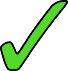 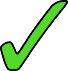 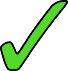 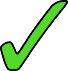 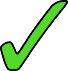 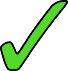 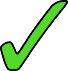 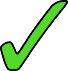 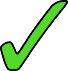 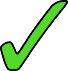 [Speaker Notes: Timing: 8 minutes

Aim: Written recognition of reflexive pronouns se vs direct object pronouns le and la and connecting these with meaning

Procedure:
1. Students read the text and decide whether each verb is done to himself/herself or somebody else.
2. Click to reveal answers.
3. Translate the phrases with reflexive pronouns and direct object pronouns.
4. Click to check answers.

Word frequency of cognates used (1 is the most frequent word in French): cousin [3387]
Source: Lonsdale, D., & Le Bras, Y.  (2009). A Frequency Dictionary of French: Core vocabulary for learners London: Routledge.]
parler
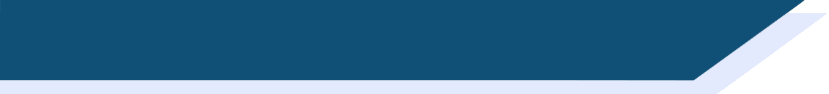 La vie de la mère de Max
Partenaire A est Max et Partenaire B est la mère de Max. Partenaire A pose des question sur sa vie.
Tu le prépares ?
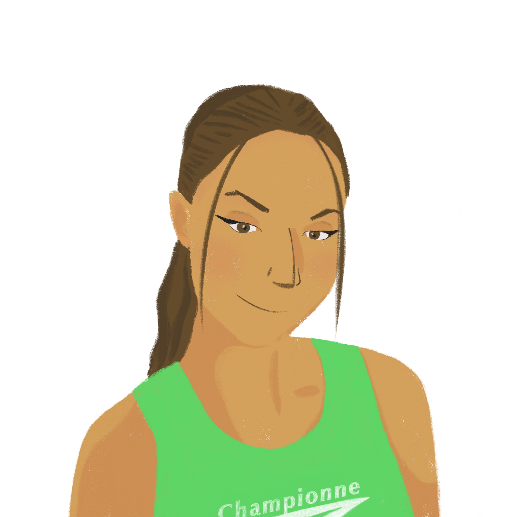 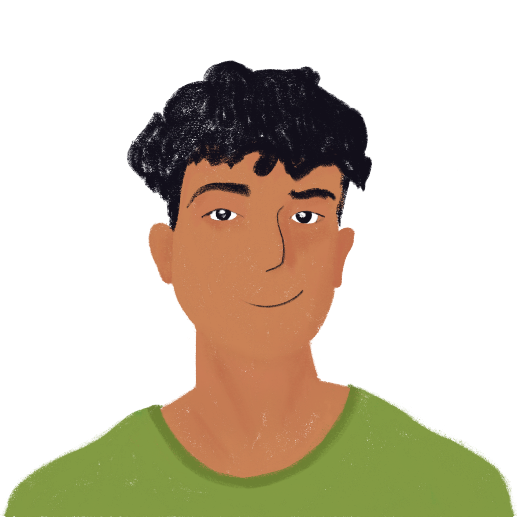 Non, je ne le prépare jamais.
if she gets her father ready
no, never
[Speaker Notes: Timing: 10 minutes

Aim: Oral production of reflexive pronouns me, te, and se and direct object pronouns me, te, le, and la

Procedure:
1. Print the role cards.
2. Partner A takes the role of Max, who is on the phone to his mother in Ukraine. Partner B is Max’s mother. Partner A asks questions to find out the information on the card, and Partner B answers accordingly.
3. Partners swap roles.]
parler
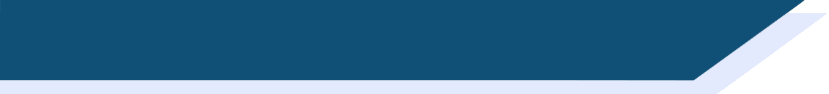 La vie de la mère de Max
Partner A
You are Max, and your partner is Max’s mother, who is looking after her elderly parents. Ask questions to find out:

if she gets her mother up
if her mother washes herself
if her mother calls her to the garden
if she feeds her mother
if her mother wakes her up at night

Now you are Max’s mother, and your partner is Max. Answer your partner’s questions in full sentences.

yes, at eight o’clock
yes, quickly
yes, slowly
yes, sometimes
yes, always
Partner B
You are Max’s mother, who is looking after her elderly parents, and your partner is Max. Answer your partner’s questions in full sentences.

yes, every day
yes, slowly
yes, often
no, never
yes, sometimes

Now you are Max, and your partner is Max’s mother. Ask questions to find out:

if she wakes her father up
if he gets himself up
if he gets himself ready
if he helps her with the cooking
if she watches him in the garden
[Speaker Notes: Timing: 10 minutes

Aim: Oral production of reflexive pronouns me, te, and se and direct object pronouns me, te, le, and la

Procedure:
1. Print the role cards.
2. Partner A takes the role of Max, who is on the phone to his mother in Ukraine. Partner B is Max’s mother. Partner A asks questions to find out the information on the card, and Partner B answers accordingly.
3. Partners swap roles.]
parler
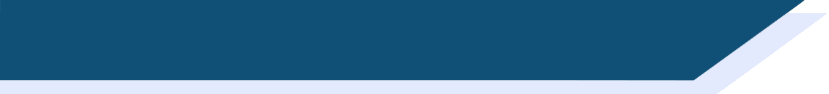 La vie de la mère de Max
Partner A

Tu la lèves ?
Elle se lave ?
Elle t’appelle du jardin ?
Tu la nourris ?
Elle te réveille la nuit ?

Oui, je le réveille à huit heures.
Oui, il se lève vite.
Oui, il se prépare lentement.
Oui, quelquefois il m’aide avec la cuisine.
Oui, je le regarde toujours dans le jardin.
Partner B

Oui, je la lève tous les jours.
Oui, elle se lave lentement.
Oui, elle m’appelle souvent du jardin.
Non, je ne la nourris jamais.
Oui, quelquefois elle me réveille la nuit.

Tu le réveilles ?
Il se lève ?
Il se prépare ?
Il t’aide avec la cuisine ?
Tu le regardes dans le jardin ?
[Speaker Notes: SUGGESTED ANSWERS]
écrire
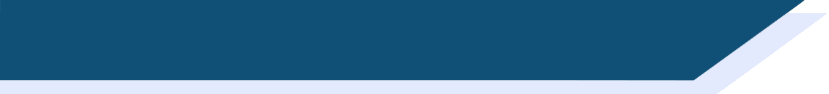 L’animal de mes rêves
Write about how you look after your pet. You can invent a pet if you like!

Say what you do for your pet and what he/she does for himself/herself. Mention:

what your pet is called
who wakes up whom
who washes your pet
who feeds your pet
if you leave your pet alone in the house
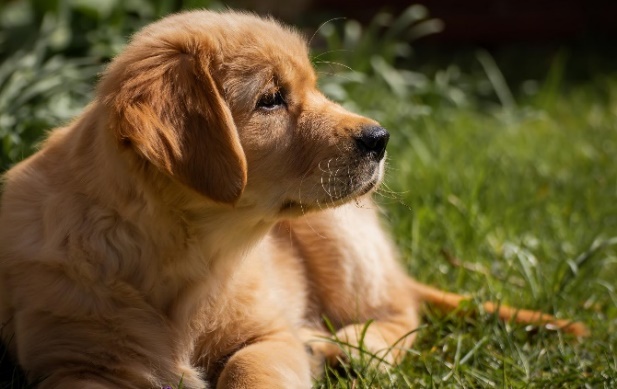 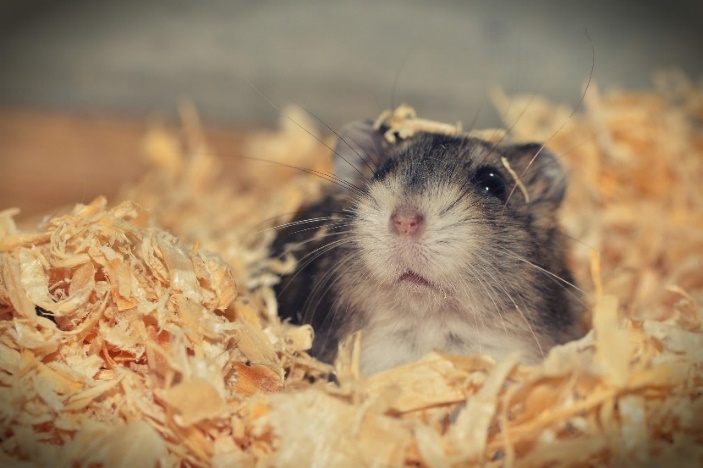 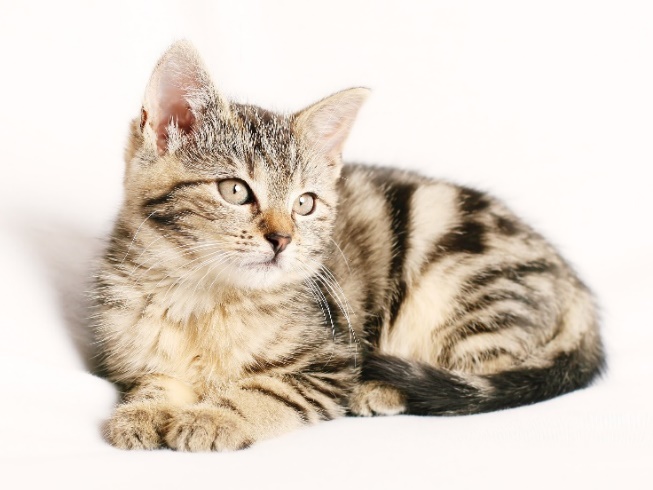 [Speaker Notes: Timing: 12 minutes

Aim: Written production of reflexive pronoun se and direct object pronouns me and le/la

Procedure:
Students use the prompts to write about how they look after a pet.]
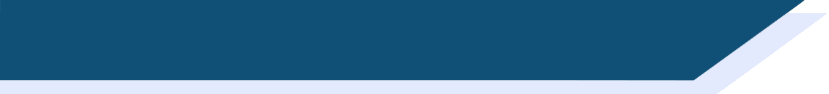 Devoirs
Vocabulary Learning Homework (Y9, Term 3.2, Week 5)
Quizlet QR code:
Quizlet link
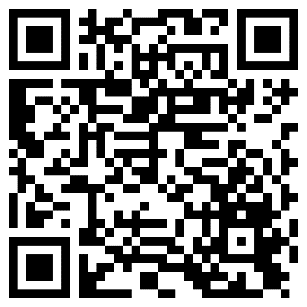 Student worksheet
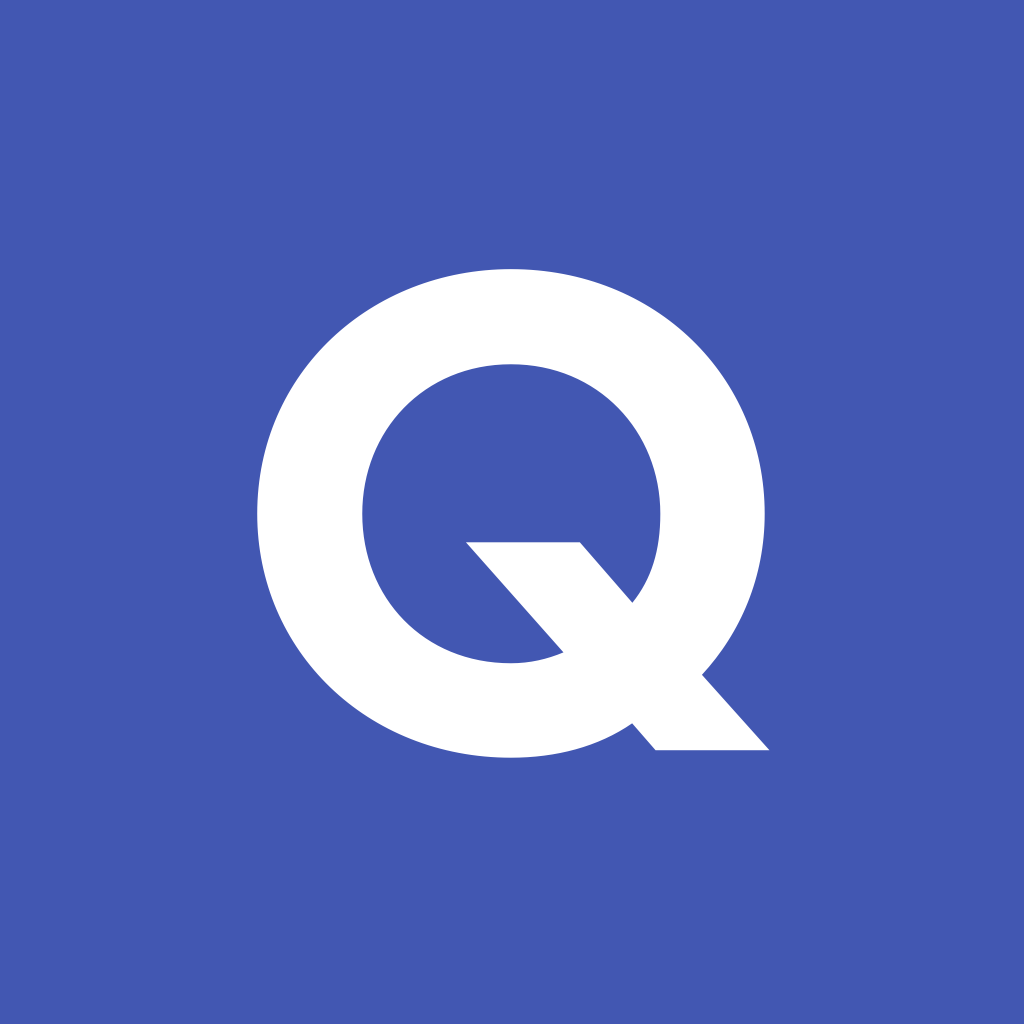 [Speaker Notes: The answer sheet for the 9.3.2.5 vocabulary learning homework is here: Resource | French SOW Y9 Term 3.2 Week 5 - vocabulary learning homework answers | ID: k3569658b | NCELP]